Infraestructura
JetA1
Noviembre 2023
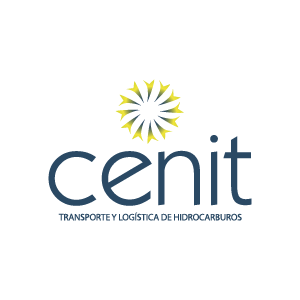 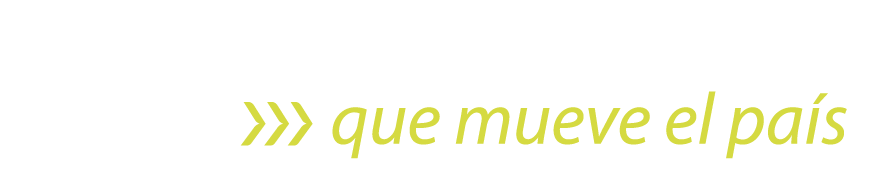 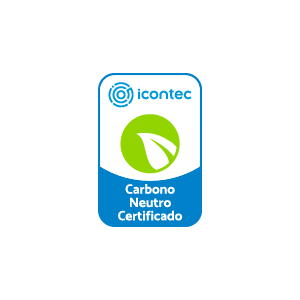 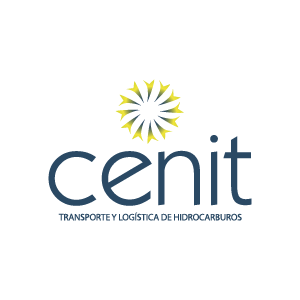 Logística Transporte de Jet A – 1 por  Poliductos (kbd)
Demanda – Infraestructura
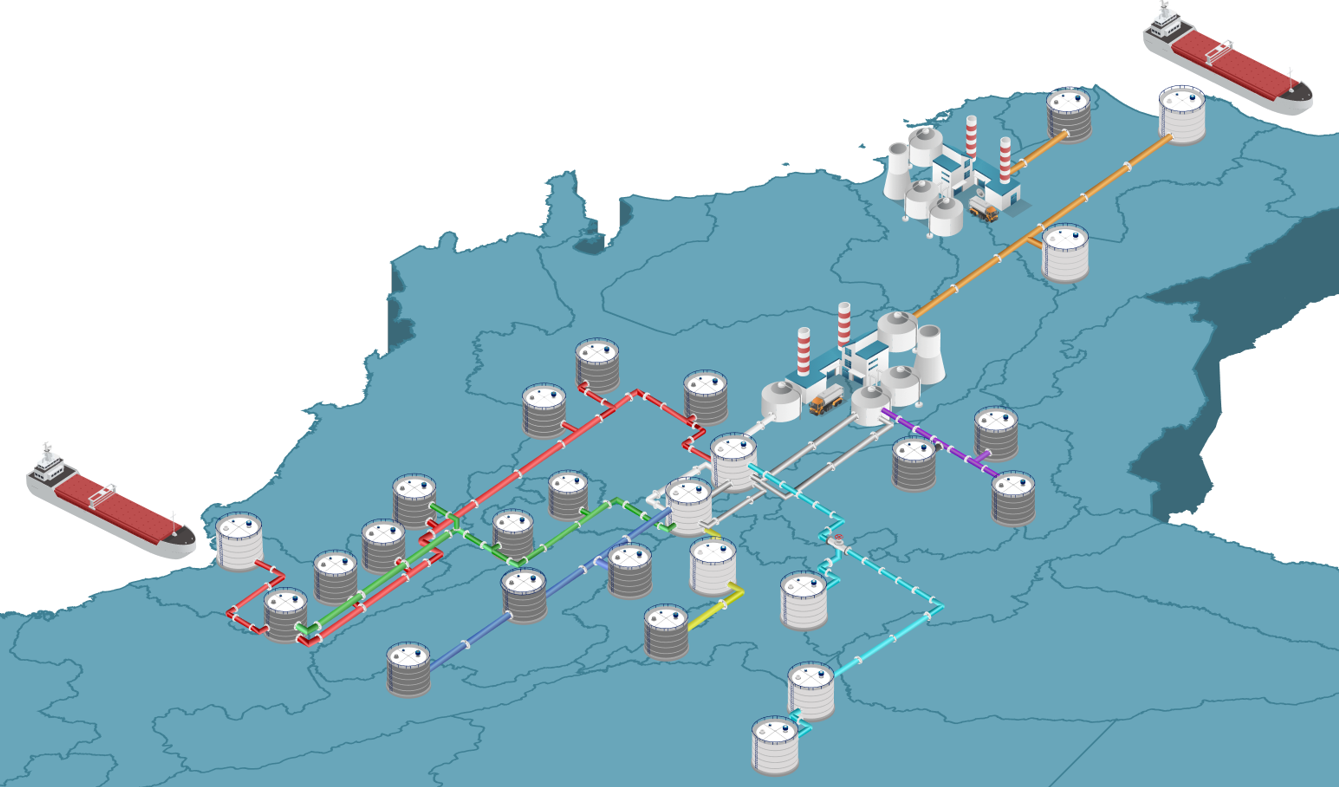 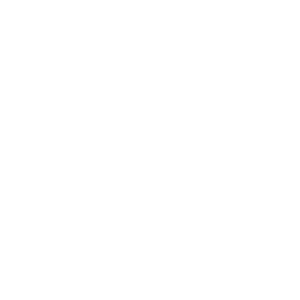 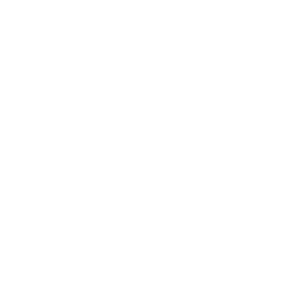 ¡GRACIAS!